Để giữ được font chữ đẹp các bạn copy font iCielBC Cartel Deux Alt vào mục C:\Windows\Fonts
Giới thiệu: Trò chơi gồm 4 vòng thi, mỗi vòng thi là một câu hỏi. Chúng ta sẽ bốc thăm để xem ai là người chơi đầu tiên. Người chơi đầu tiên sẽ quay nón để tính điểm và trả lời. Nếu trả lời được thì sẽ tiếp tục quay cho đến khi không có câu trả lời hoặc rơi vào ô mất lượt, mất điểm, phần thường, may mắn, gấp đôi, chia đôi.  Lúc đó sẽ nhường quyền quay nón cho người chơi tiếp theo.
1
Giới thiệu: Ô chữ gồm 5 chữ cái, là tên của thủ đô nước áo.
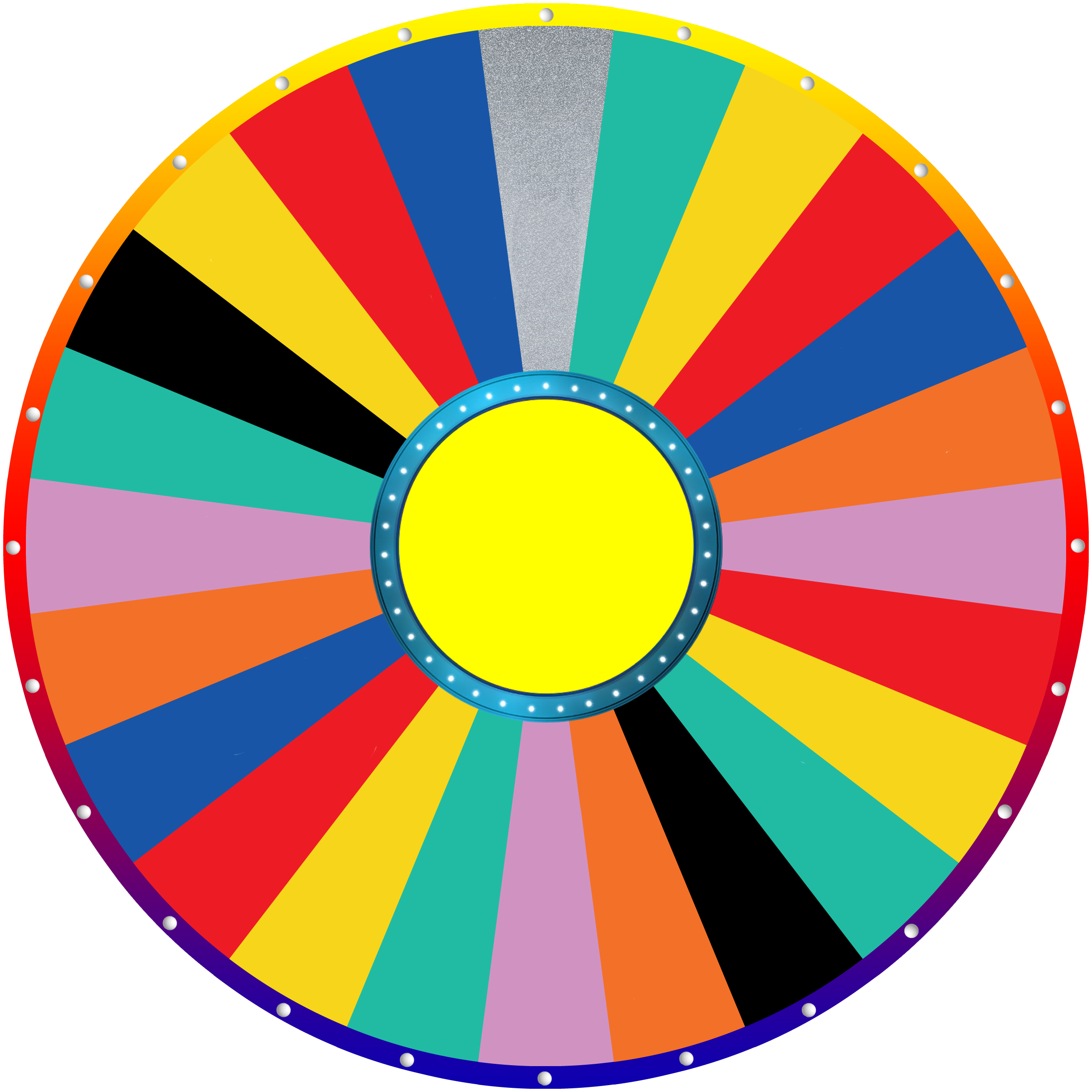 200
900
500
100
900
CHIA ĐÔI
800
May mắn
800
300
Mất điểm
200
400
VÒNG 1
700
PHẦN THƯỞNG
100
100
900
500
GẤP ĐÔI
Mất LƯỢT
100
300
900
Ô chữ
Vòng 1: đây là tên thủ đô của NƯỚC ÁO
V
I
E
N
N
A
À
N
Ộ
I
Quay nón
Đáp án
2
Giới thiệu: Ô chữ gồm 5 chữ cái, là tên của thủ đô nước áo.
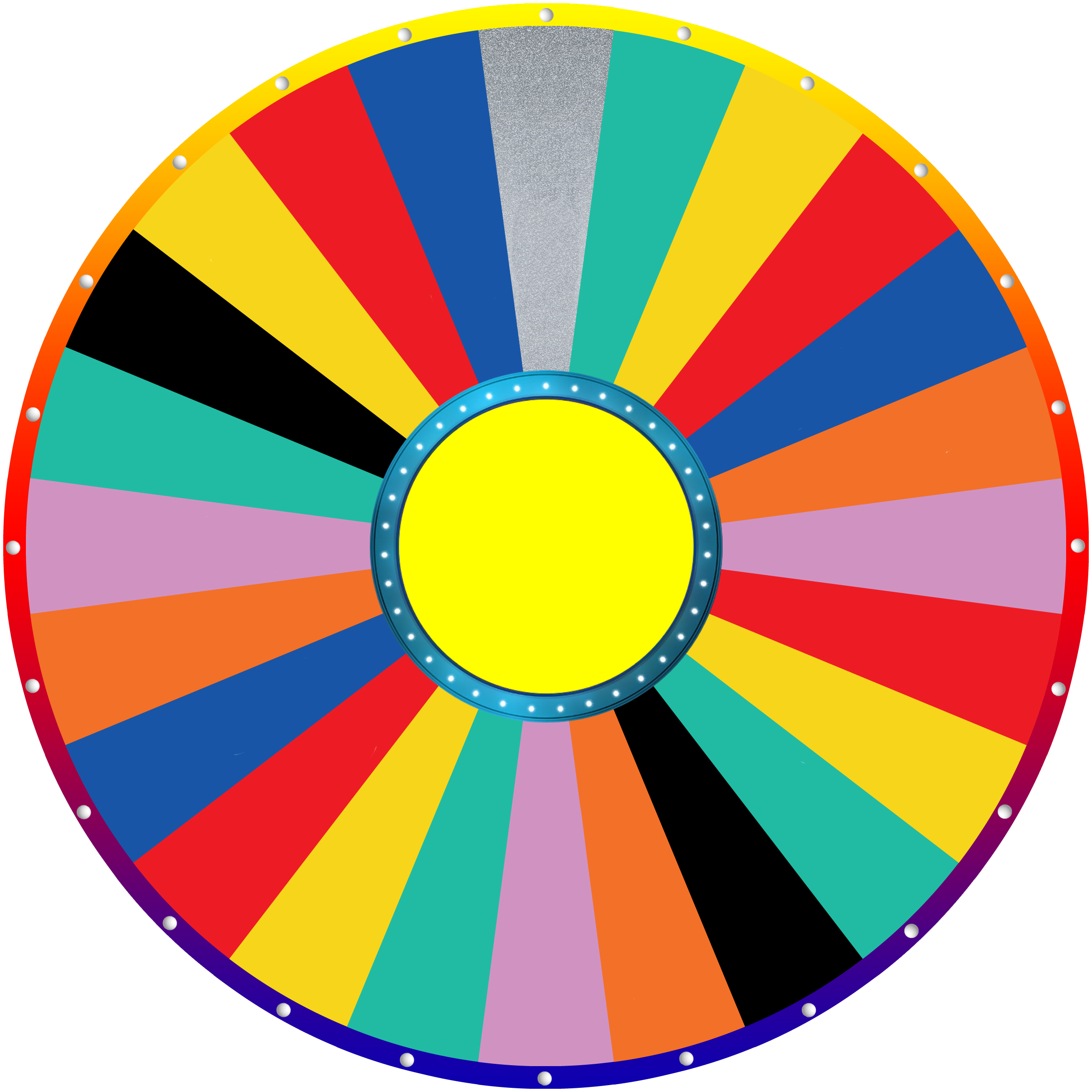 200
900
500
100
100
CHIA ĐÔI
800
May mắn
800
300
Mất điểm
200
400
VÒNG 2
700
PHẦN THƯỞNG
100
100
900
500
GẤP ĐÔI
Mất LƯỢT
100
300
900
Ô chữ
Vòng 1: đây là tên thủ đô của NƯỚC ÁO
V
I
E
N
N
A
À
N
Ộ
I
Quay nón
Đáp án
3
Giới thiệu: Ô chữ gồm 5 chữ cái, là tên của thủ đô nước áo.
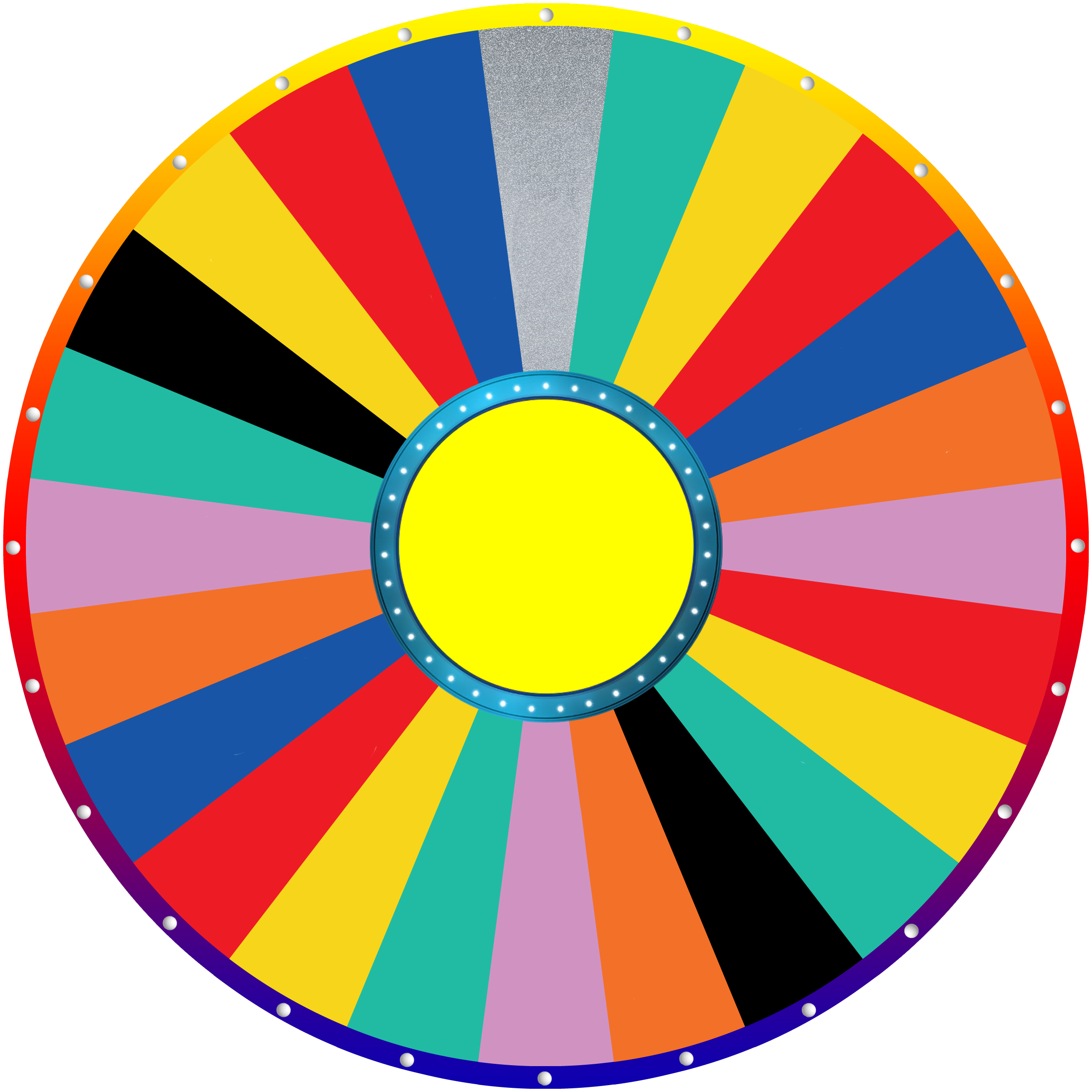 200
900
500
100
100
CHIA ĐÔI
800
May mắn
800
300
Mất điểm
200
400
VÒNG 3
700
PHẦN THƯỞNG
100
100
900
500
GẤP ĐÔI
Mất LƯỢT
100
300
900
Ô chữ
Vòng 1: đây là tên thủ đô của NƯỚC ÁO
V
I
E
N
N
A
À
N
Ộ
I
Quay nón
Đáp án
4
Giới thiệu: Ô chữ gồm 5 chữ cái, là tên của thủ đô nước áo.
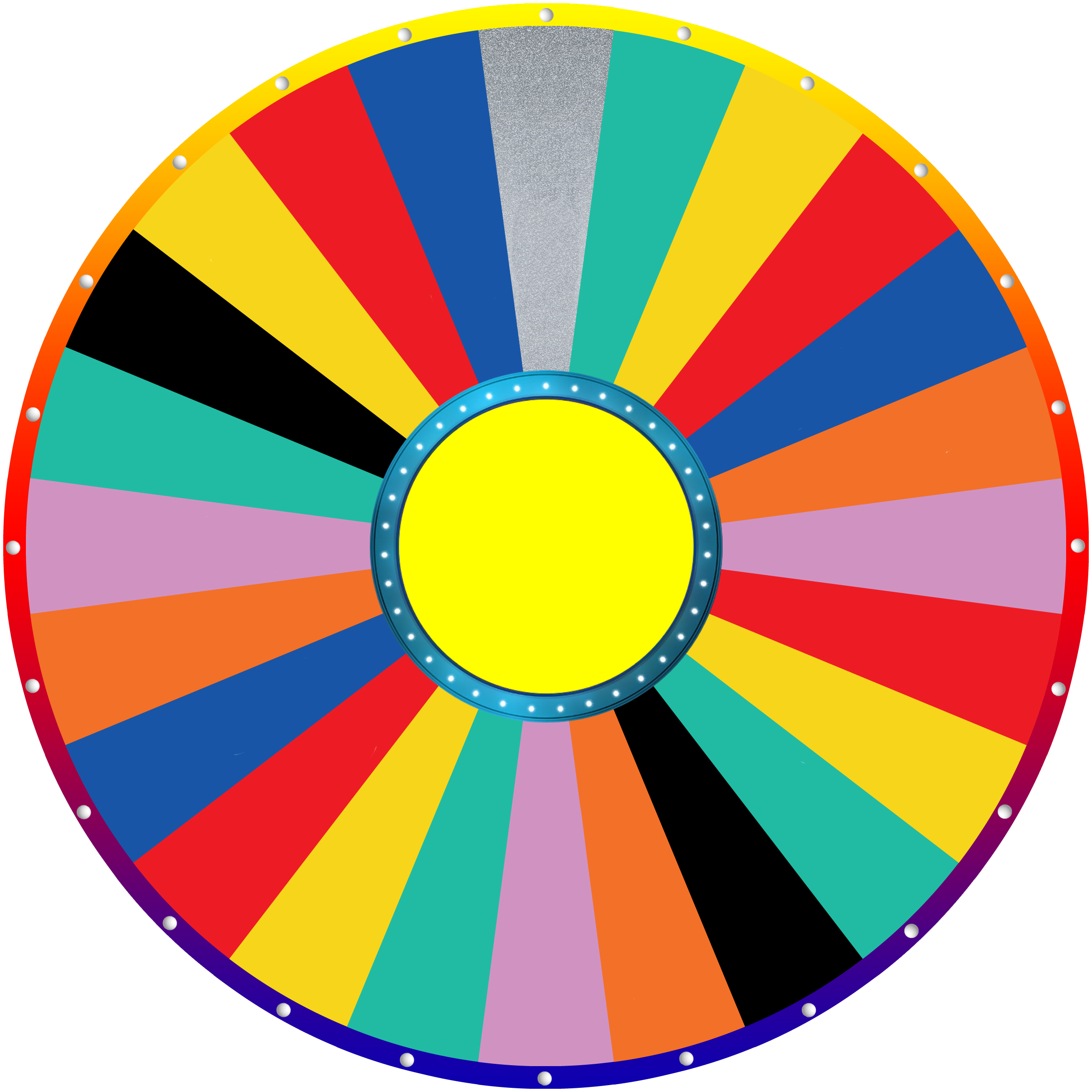 200
900
500
100
100
CHIA ĐÔI
800
May mắn
800
300
Mất điểm
200
400
VÒNG 4
700
PHẦN THƯỞNG
100
100
900
500
GẤP ĐÔI
Mất LƯỢT
100
300
900
Ô chữ
Vòng 1: đây là tên thủ đô của NƯỚC ÁO
V
I
E
N
N
A
À
N
Ộ
I
Quay nón
Đáp án
đb
Giới thiệu: Ô chữ gồm 5 chữ cái, là tên của thủ đô nước áo.
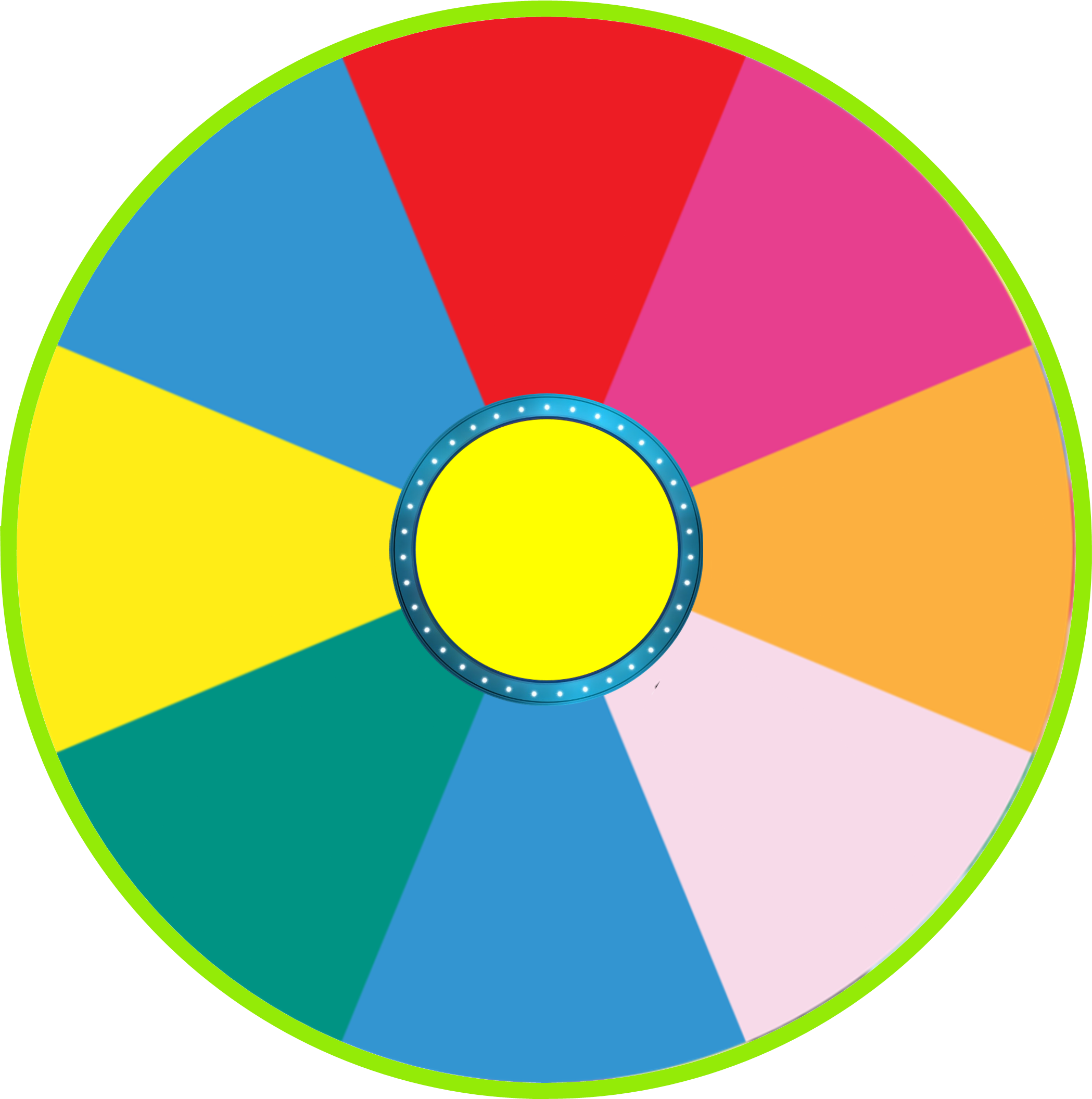 50 triệu
10 triệu
20 triệu
VÒNG ĐặC biệt
PHẦN THƯỞNG
30 TRIỆU
1 triệu
80 triệu
5 triệu
Ô chữ
Vòng 1: đây là tên thủ đô của NƯỚC ÁO
V
I
E
N
N
A
À
N
Ộ
I
Quay nón
Đáp án
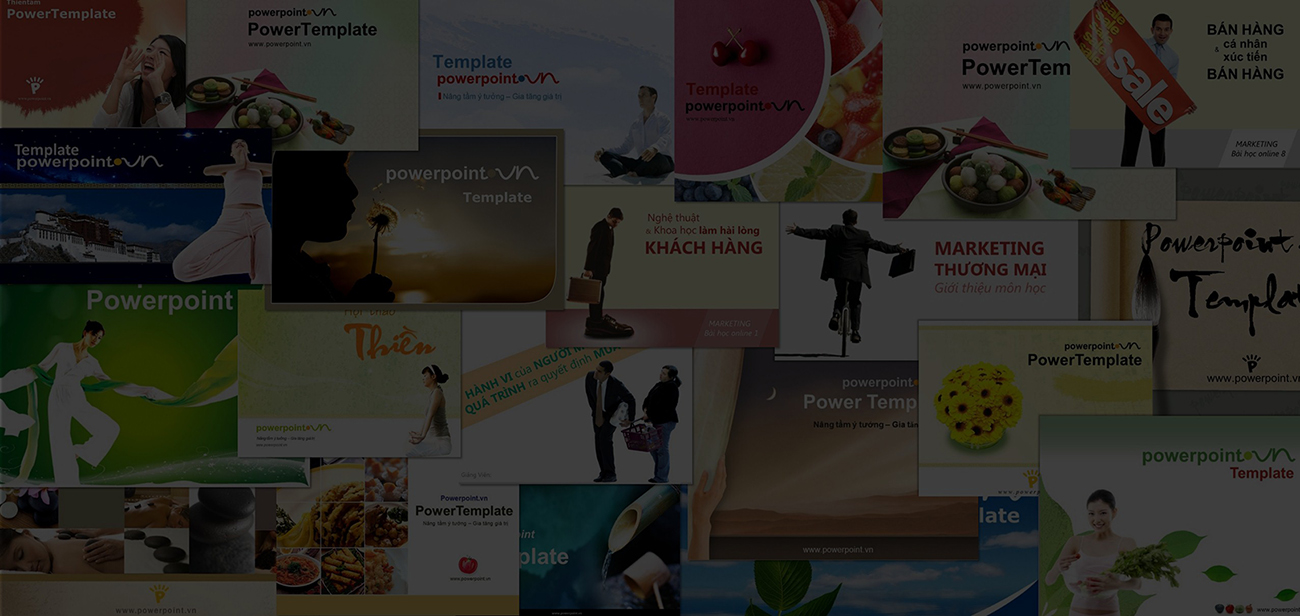 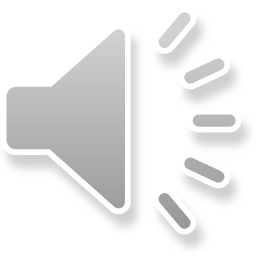 Nâng tầm ý tưởng – Gia tăng giá trị
powerpoint.vn
facebook.com/powerpoint.vn
youtube.com/user/slideviet
slideviet@gmail.com
098.888.1313
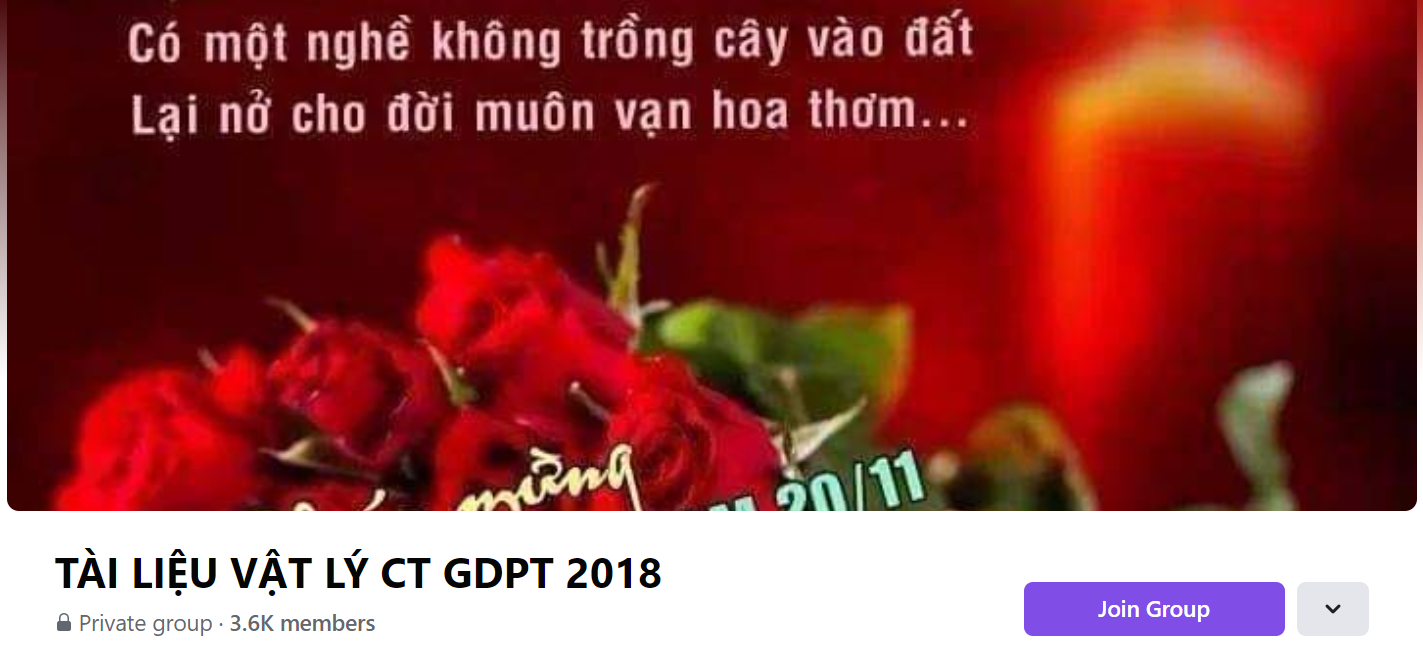 SƯU TẦM: ĐOÀN VĂN DOANH, NAM TRỰC, NAM ĐỊNH
LINK NHÓM DÀNH CHO GV BỘ MÔN VẬT LÝ TRAO ĐỔI TÀI LIỆU VÀ CHUYÊN MÔN CT 2018
https://www.facebook.com/groups/299257004355186